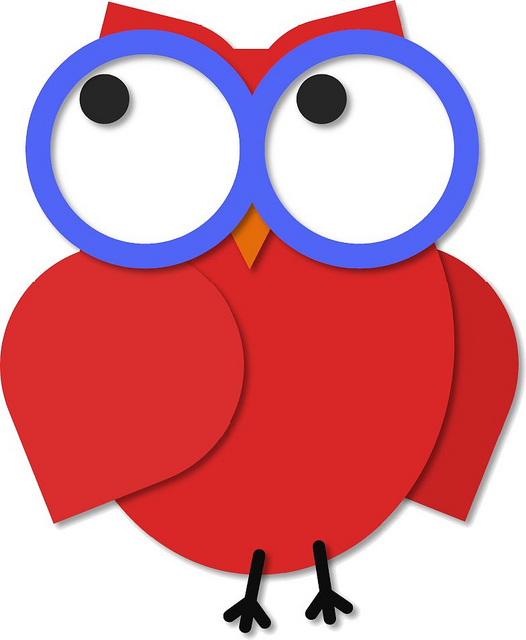 Week of August 29, 2016  
Current Events
What’s happening this week?

Here's some magnet and marble curiosity!
Type of news item: International, National, State, Local or Business
A Good Move?
Last week, President Obama, with the stroke of a pen, created the world's largest ocean reserve  off Hawaii. This decision angered local residents and  lawmakers who accused the president of disregarding the impact on residents.
Obama used a presidential proclamation to expand the Papahānaumokuākea Marine National Monument off the coast of Hawaii by over 400,000 square miles. The preserve now stretches 582,578 square miles, the world's largest marine protected area. "The expansion provides critical protections for more than 7,000 marine species ... [and] will allow scientists to monitor and explore the impacts of climate change on these fragile ecosystems," the White House said in a statement, citing the support of Sen. Brian Schatz and "prominent Native Hawaiian leaders."But the decision drew sharp criticism from the fishing industry and even fellow Democrats, as it will drastically expand the area where commercial fishing and drilling is banned. 
Former Democratic Gov. George Ariyoshi said at a rally last month that it came down to the question of who actually owned the ocean. 
What is your opinion? Who does own the ocean? Should local residents have more say in this than the federal government?           Watch and read more
Type of news item: International, National, State, Local or Business
Zika Virus Spreads
News that the Zika Virus has now been determined to be in Florida and Texas has lead to new rules about donating blood. Seeking to stem the spread of Zika, federal officials recommended Friday that all U.S. blood centers begin screening for the mosquito-borne virus.The new Food and Drug Administration directive represents a major expansion from its previous stance, which called for screenings limited to areas with active Zika transmissions.
“There is still much uncertainty regarding the nature and extent of Zika virus transmission,” said Dr. Peter Marks, director of the FDA’s biologic products center. “At this time, the recommendation for testing the entire blood supply will help ensure that safe blood is available for all individuals who might need transfusion.”
Can you think of three pros and three cons for testing blood for Zika? What message does this screening send?       Read and hear from the Governor of Florida
Type of news item: International, National, State, Local or Business
EpiPen Outrage
A two-pack of EpiPens, the lifesaving anti-allergic reaction device, can cost $600 or more for some customers, but the device reportedly costs just several dollars to actually make.
EpiPen's big price tag — which has grown dramatically in recent years — is currently drawing the ire of consumers and politicians who are outraged at what they see as gouging by EpiPen's owner, Mylan.
People with allergies and the parents of allergic kids are urged to have multiple packs of EpiPens at home, their school or office, and in cars. They say their household budgets are being stretched by what they have to pay out of pocket for them, and that the price isn't justified.
They may have a point.
EpiPens, which counteract potentially fatal anaphylaxis, contain the drug epinephrine.
And just $1 or so worth of epinephrine is used in the auto-injection device. That device itself is believed to cost just several more dollars to make.
Do you think Mylan should be made to lower their price of the EpiPen?
What message is this political cartoon conveying?
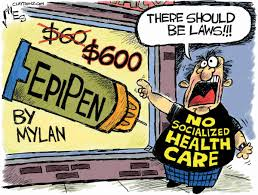 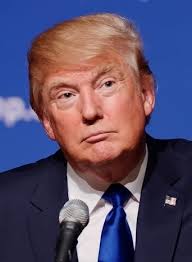 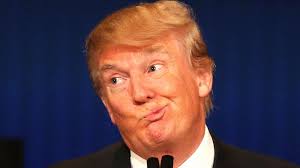 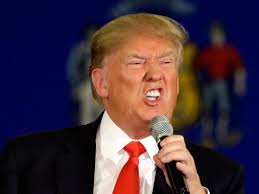 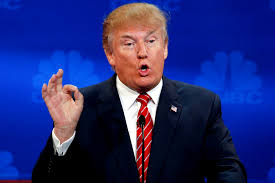 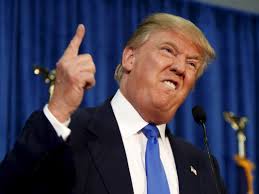 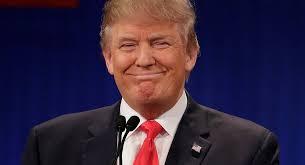 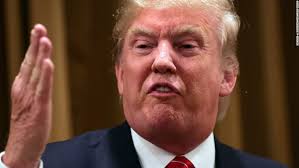